Wat is een omgevingsvisie
Strategische visie voor de lange termijn voor de gehele fysieke leefomgeving

Eén visie per bestuursorgaan voor hele grondgebied







Verplicht voor Rijk, provincie, gemeente

Zelfbindend
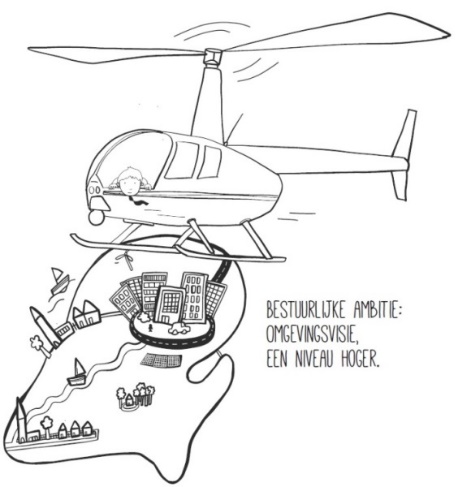 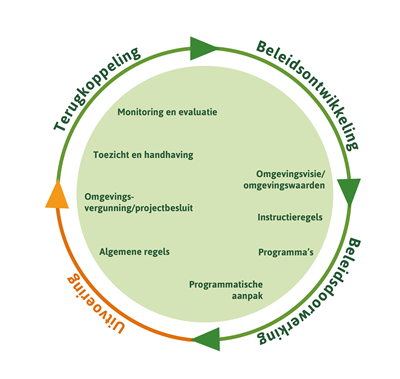 Omgevingsvisie
Basispresentatie Omgevingswet september 2018
Omgevingsvisie: inhoud
Omgevingsvisie
Wordt opgesteld met oog op doelen van de wet	

Houdt rekening met samenhang van	
relevante onderdelen/aspecten fysieke leefomgevingen daarbij rechtstreeks betrokken belangen

Bevat hoofdlijnen	
kwaliteit fysieke leefomgeving
voorgenomen ontwikkelingen, gebruik, beheer,     bescherming, behoud van grondgebied
het te voeren beleid

Houdt rekening met beginselen 
voorzorg
preventief handelen
milieuaantastingen bij voorrang aan bron bestrijden 
vervuiler betaalt
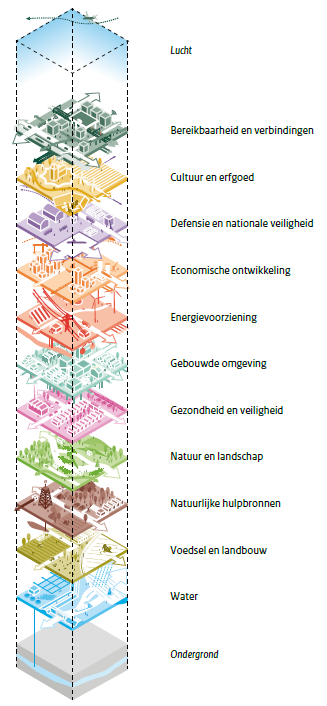 Omgevingsvisie
Basispresentatie Omgevingswet september 2018
Omgevingsvisie: proces
Afstemming

Participatie 	

Uitgebreide voorbereidingsprocedure (afd. 3.4 Awb)

MER voor plannen en programma’s
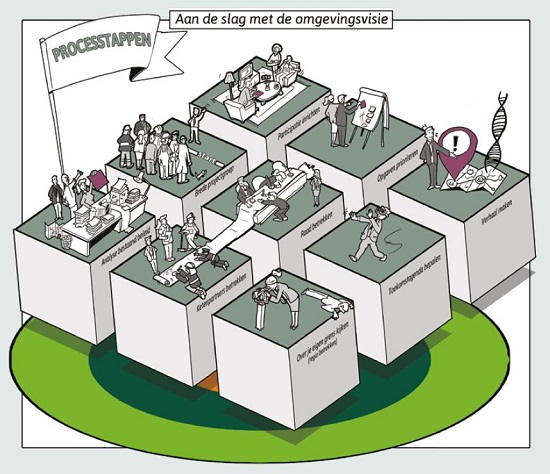 Omgevingsvisie
Basispresentatie Omgevingswet september 2018
De omgevingsvisie: wat verandert er
Eén samenhangende omgevingsvisie in plaats van (o.a.)

gebiedsdekkende structuurvisies

verkeers- en vervoerplannen

milieubeleidsplannen

Beleid op verschillende terreinen van de fysieke leefomgeving met elkaar verbinden.
Omgevingsvisie
Basispresentatie Omgevingswet september 2018